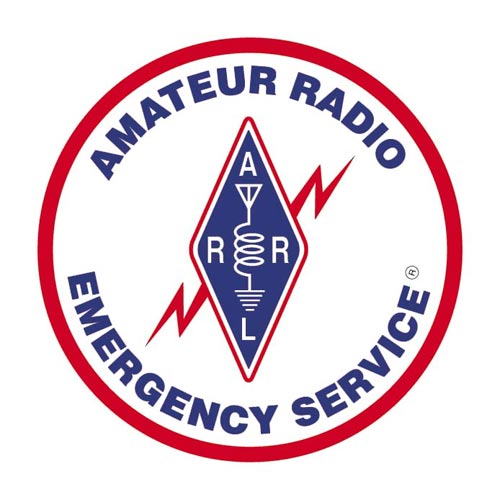 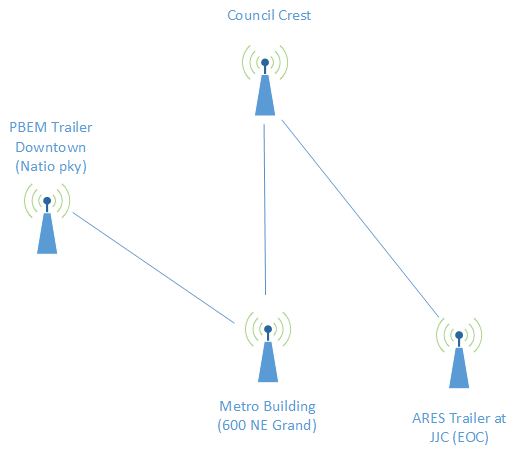 Multnomah County ARES
May 2018
MultnomahARES.org   Leadership@multnomahARES.org
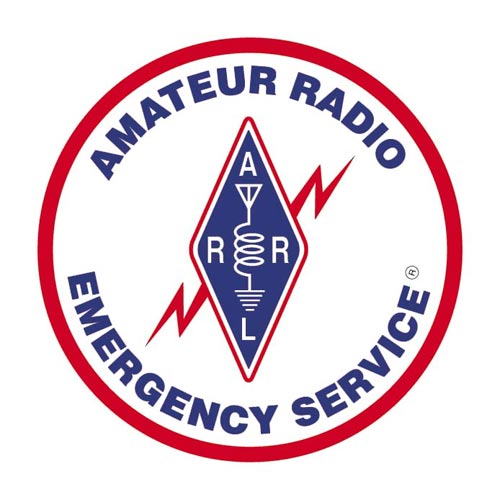 Welcome to the ARRL field unit for Multnomah County!
First Meeting?  Please introduce yourself!

Please sign the attendance sheet.
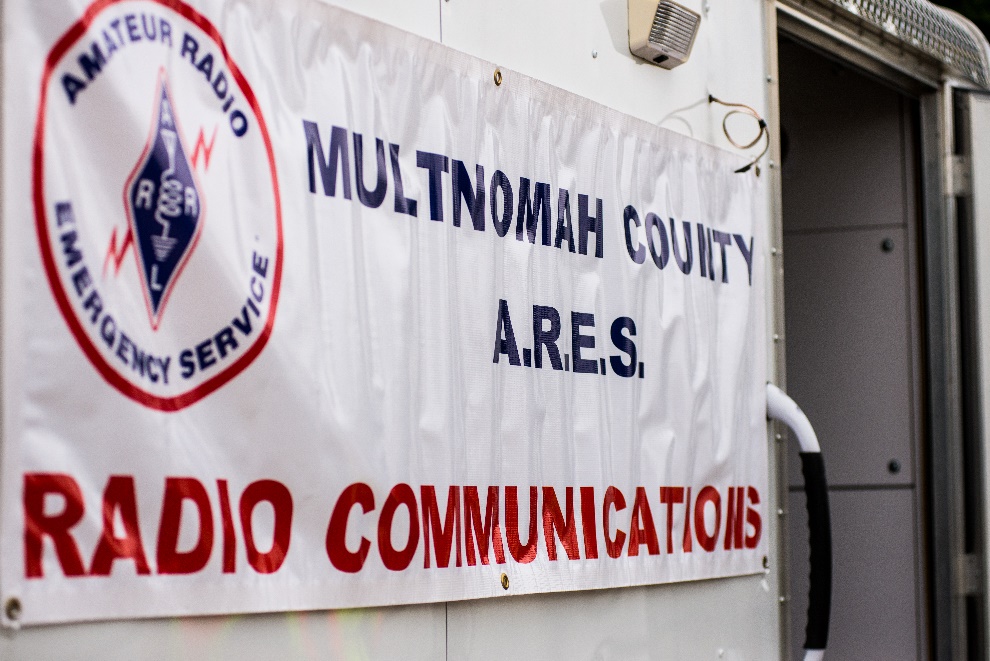 Photo: Robert Anglin
Leadership Team
Emergency Coordinator:  Nate Hersey NA7EE
Assistant EC: Adam Karol KF7LJH
Assistant EC: Robert Anglin WX5TEX
Assistant EC: Deb Provo KK7DEB
Training Manager: John Underwood KI7LYP
Net Manager: Rachel Stout KI7NMB
Net Content Coordinator: Patti U KB7GMM
Web Master: Brian Cochrane KE7QPV
PIO: Open
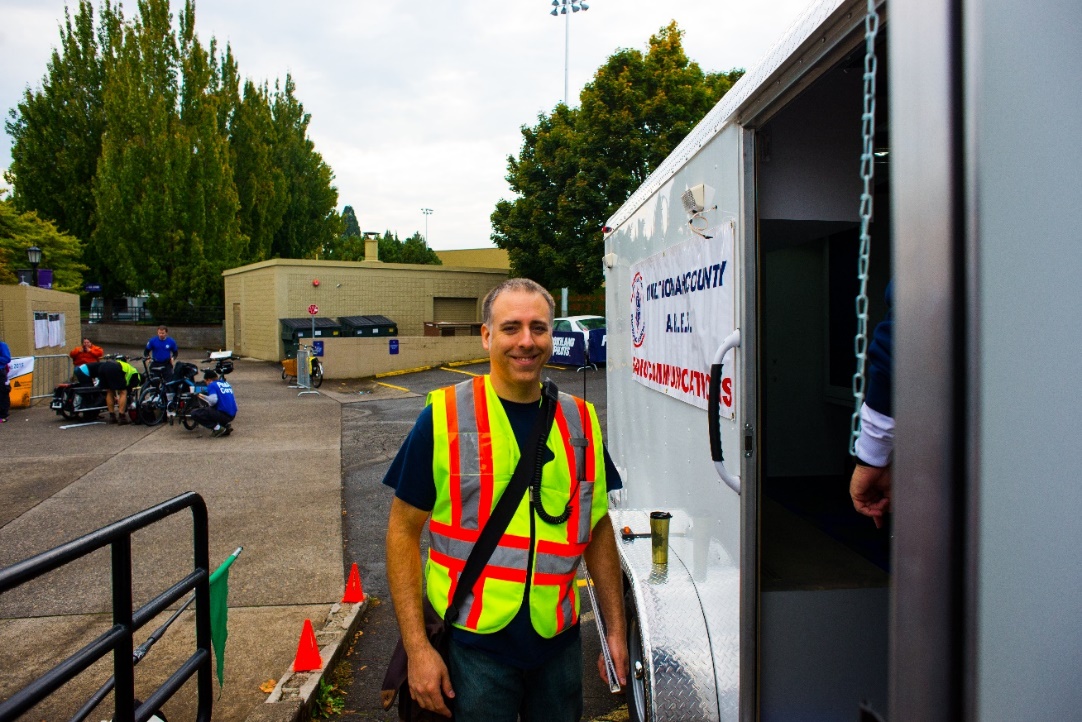 Photo: Robert Anglin
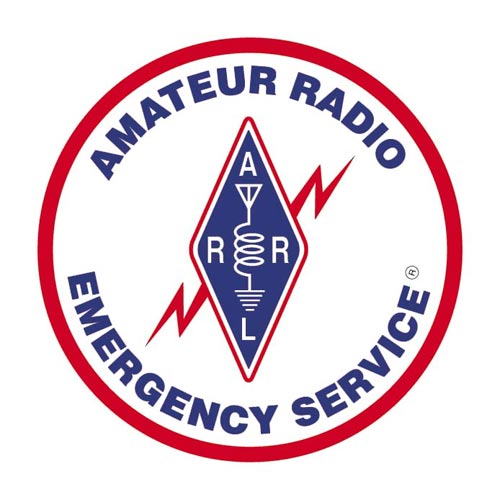 Team Leaders
A- Robert Anglin
B- Emily Newberry
C- Carrie Conte
D- Nate Hersey
E- Eli Pride
M-Adam Karol
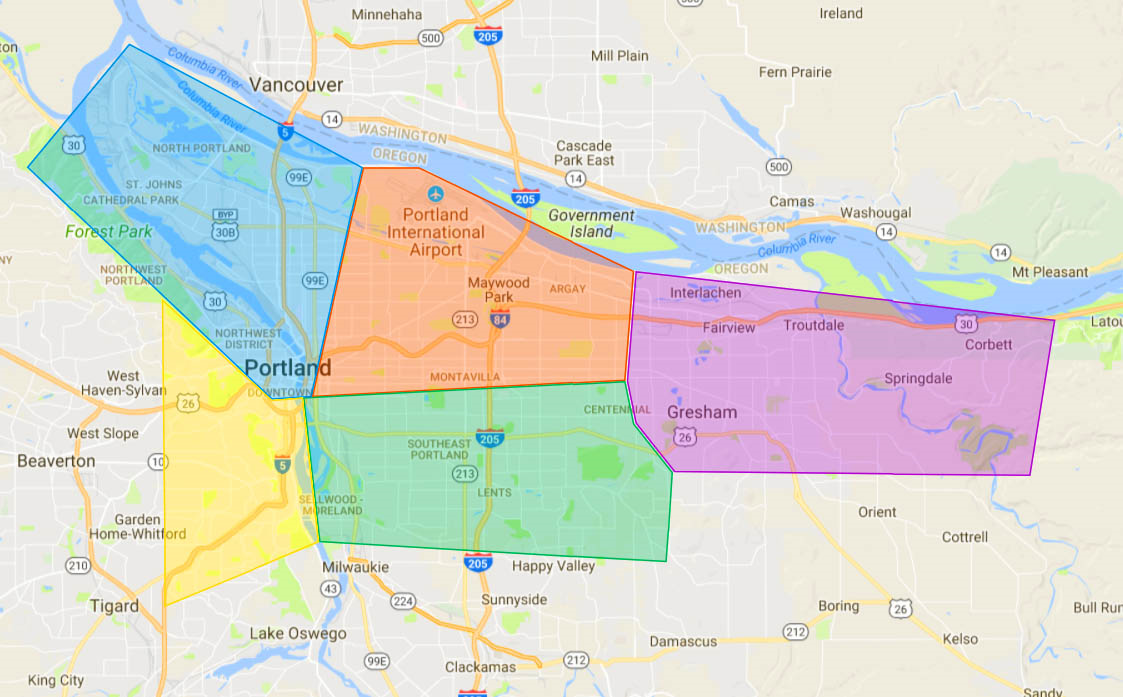 Regular Meetings and Nets
Clubs are where you can get ham stuff we don’t teach or drill!!!!
PARC: Second Monday of the Month, 7:30pm at Central Northeast Neighbors Bldg
HARC: Third Thursday of the Month, 7:30pm MHCC Rm 1001 (WB7QIW.org) 

Digital Modes Training Net - first Tuesday of each month 8PM, 443.300 (100 Hz tone) 

THTN: 4th Tues, 8:00 P.M. 146.840 

ARES net: Wednesdays 7:00pm on 146.840 except Second Wednesday!!! (Simplex or Temp Infrastructure)

Neighborhood Emerg. Comms Training net (NECTN):        Sundays 8:10pm on 147.040(+, 100Hz)
Agenda
Leadership Updates

Events Completed

Events Upcoming

Training
Voice Traffic
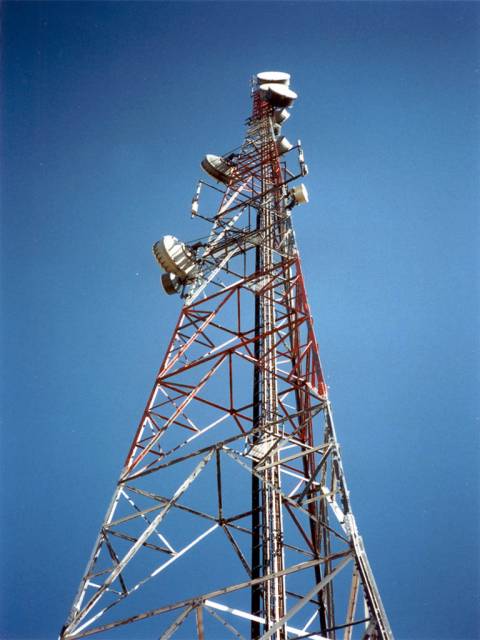 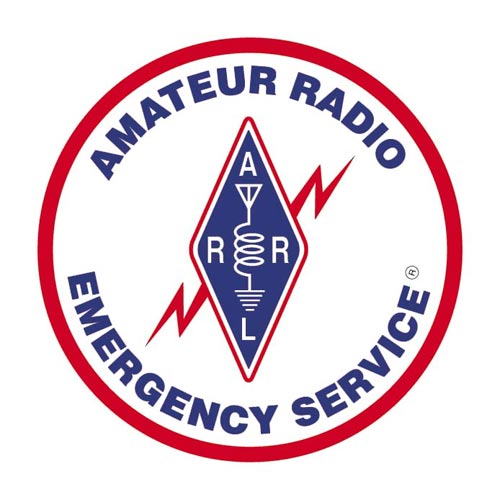 Leadership updates
Contact Leadership
Leadership@multnomahares.org
All Folks Q&A @ 6:15 prior to the meeting
Facebook.com/MultnomahARES
Instagram: @MultnomahARES

MC EC Report – 95(+3) Members / 419 Hours for March
County Purchase
PIO – Open Position in Multnomah
Currently State Section PIO is KE7JSS John Sanders
Outreach to OEM for regional strategy
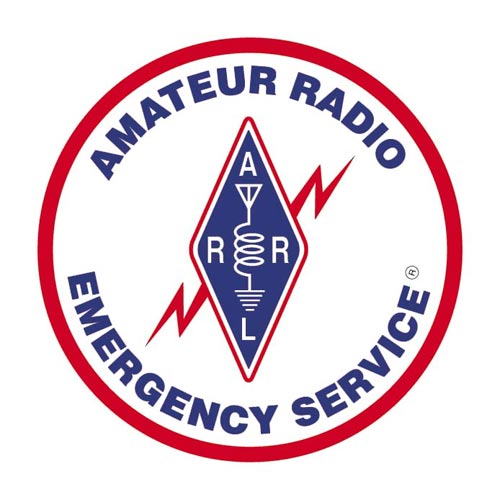 Sisters – State ARES Leadership Conference
Thanks to Tom Sharp running a tight ship!
Congratulations to Grant Co – SET Champs!
Steve Fletcher to design Fall SET too…
New national ARES training program?
New SM/SEC – David Kidd KA7OZO
Emergent Volunteers
EM Relationship Building (Jamie Poole)
ESF-2 and ARES Sonya Andron
SHARES/FLDIGI/Winlink
Winlink to OEM? Try to include ESF
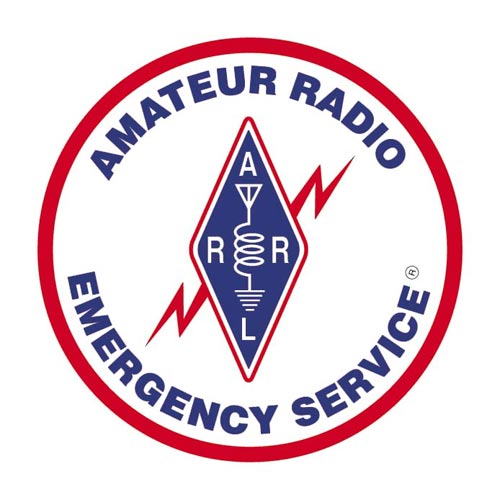 WINLINK – Operating Notes
Mail Pickup Station?
Register location before the event!!!

ARDOP
WL2K Crew’s winmor replacement

VARA?
License fee…but no extra hardware
VHF FM? still in testing
Passband? Need 2800Hz of waterfall
HF-  Blistering fast 
like Pactor III if S/N is good

Pactor
Still potentially the noise king
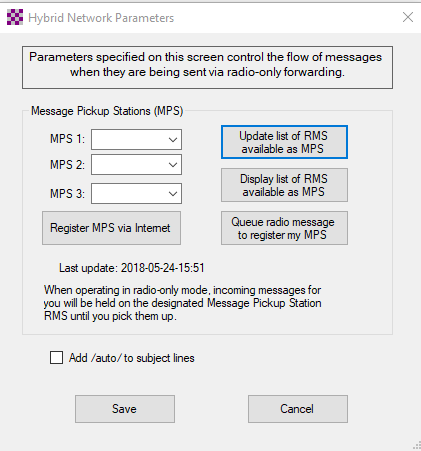 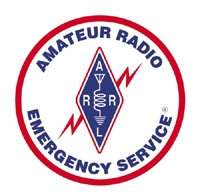 Events Completed
E/B Team Drill May 12th

Cars for a Cause May 13th
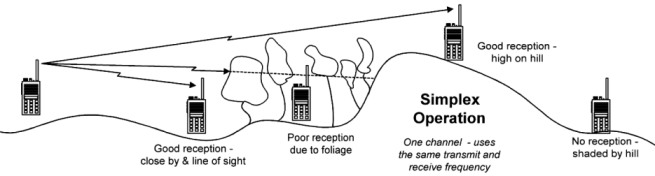 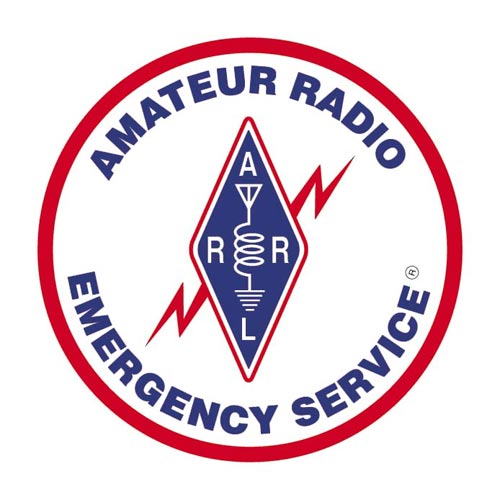 Events/Training Upcoming
Seapac – June 1-3rd
Outreach

Hardware Workshop June 2nd

Team Drill June 9th 
Alpha Delta

Field Day June 23rd/24th
Positions/Operating Rosters

HF Workshop July 7th
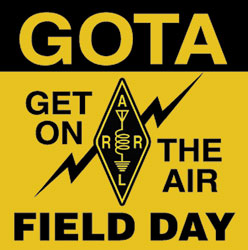 Other Announcements?
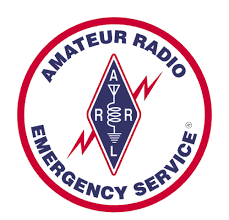 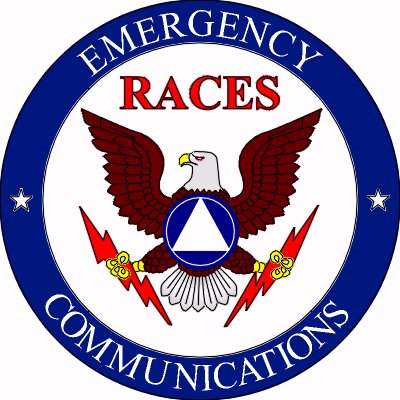